Minister Gwendolyn RuttenSamenleven en Binnenlands Bestuur
Lokaal. Voor iedereen. Met een minimum aan planlast.
Bart VandenbusscheAgentschap Binnenlands Bestuur
Lokaal. Voor iedereen. Met een minimum aan planlast.
Zoek de 3 verbanden/uitgangspunten
#lokaal
#lokaal
Van 50 naar 59 indienende lokale besturen
104 naar 147 deelnemende lokale besturen (plus VGC en de Rand)
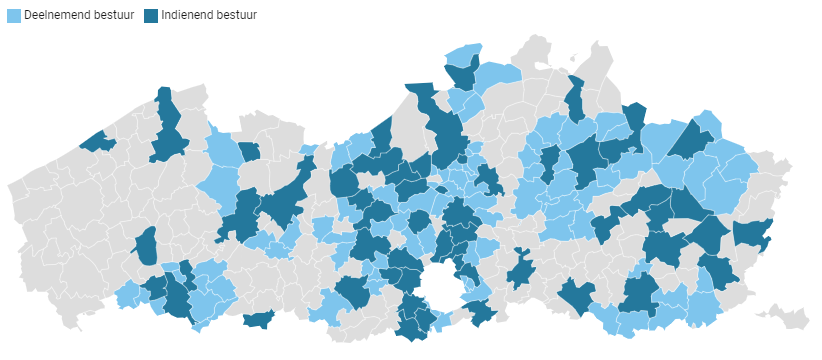 Welkom aan 43 nieuwe lokale besturen
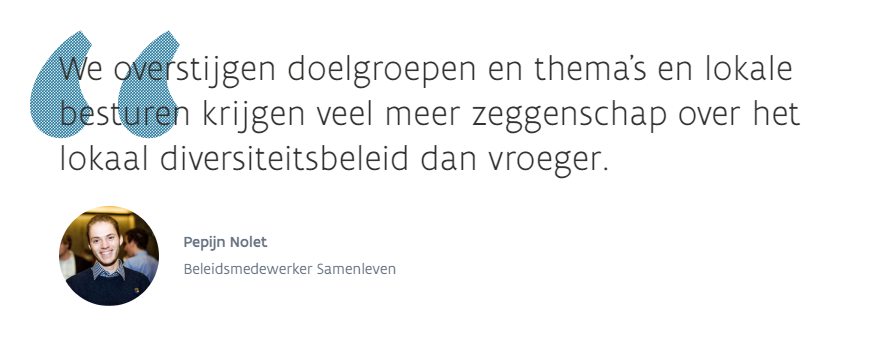 Horizontale lokale kansen
Plan Samenleven heeft ons wel een boost gegeven om een sterker sociaal beleid te voeren. (Saar De Schrijver, Aalst)

Plan Samenleven heeft onze acties rond Samenleven hoger op de agenda gezet. We worden meer gezien. (Tom Bruneel, Kortrijk)

De middelen geven een kans om te experimenteren. We bereiken mensen waar er een nood was, maken beleid op basis van omgevingsanalyses en kunnen zo structureler werken (Emma Vandyck, Hasselt)

Het is een sterke hefboom geweest om transversaal te gaan samenwerken (Greet Claeys, Roeselare)
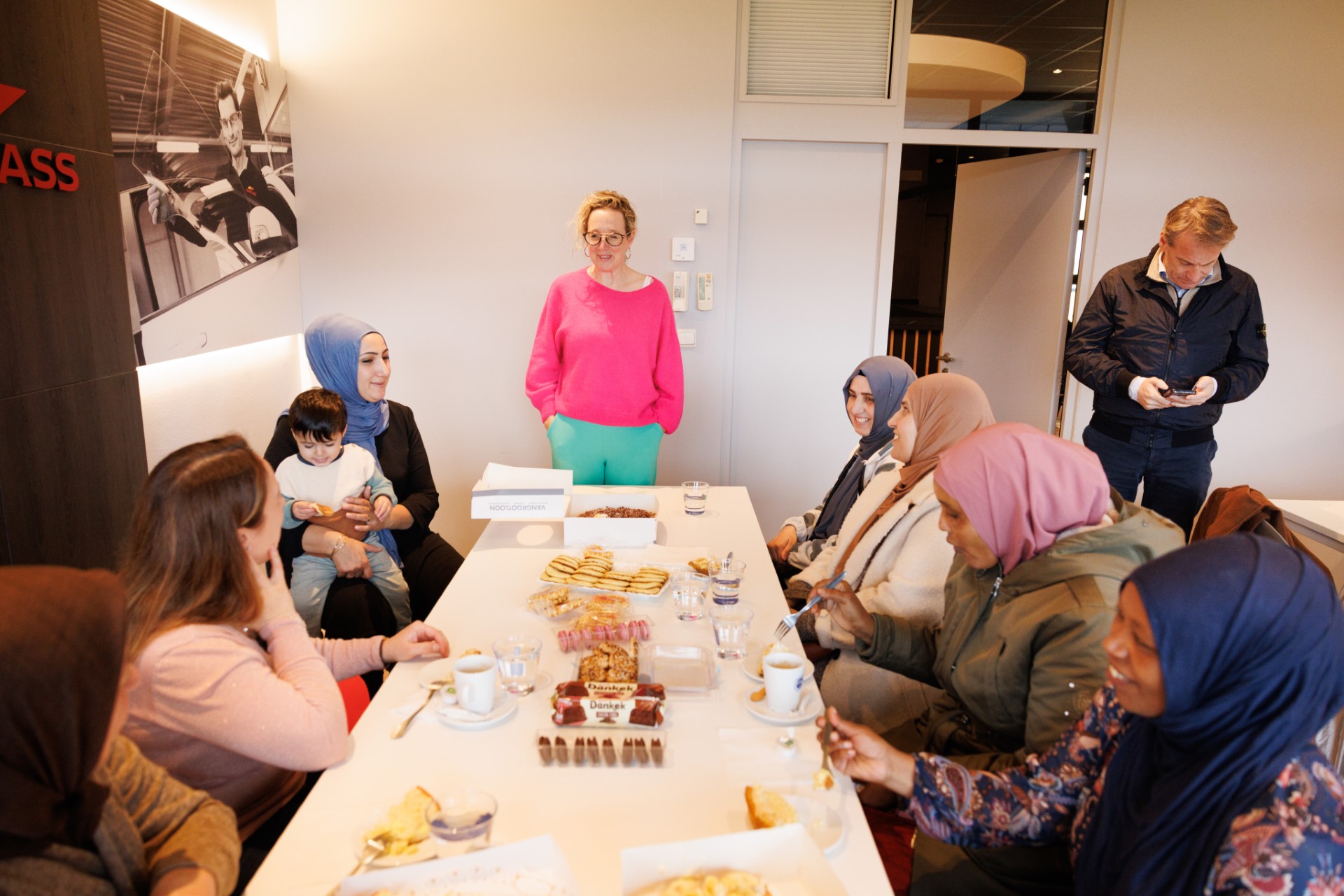 © uitreiking fietsdiploma / Maasmechelen - Praatgroep
#vooriedereen
#vooriedereen
In jaar 2 verbreding van doelgroepen om nog inclusiever te werken
vb. personen met grotere afstand tot de arbeidsmarkt, kwetsbare kinderen en jongeren
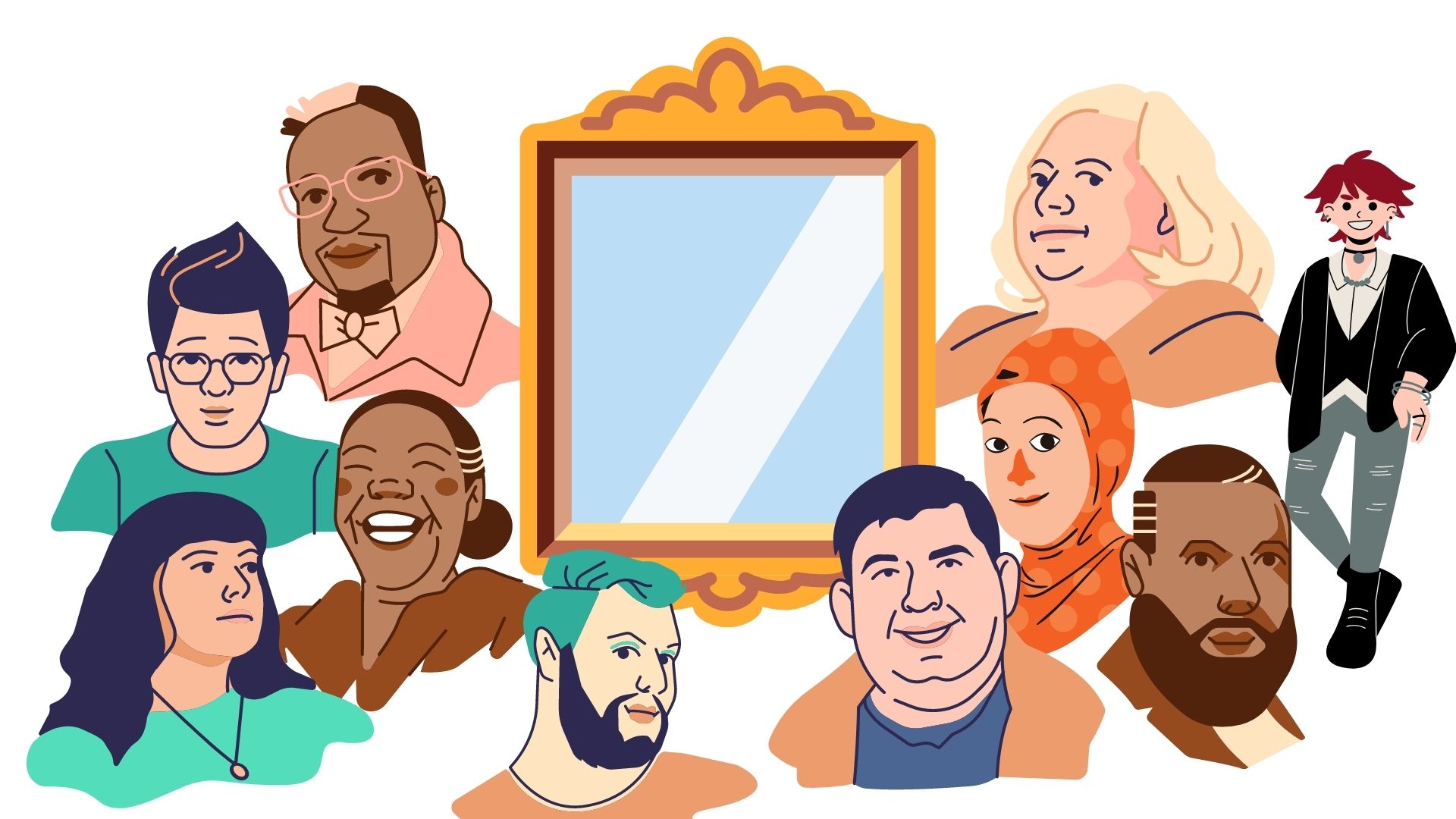 Breed waar kan
41 actieplannen straatintimidatie, polarisatie, toegankelijkheid en correspondentietesten

 5601 professionals/burgers die gevormd zijn om te reageren als omstaander

 2665 gezinnen die bereikt werden om de sociale mix in scholen te bevorderen
Specifiek waar nodig
118.178 (van de 68.429 geplande) oefenkansen Nederlands werden georganiseerd voor anderstalige volwassenen

 28.399 kwetsbare kinderen en gezinnen (van de 22.887 geplande) werden ondersteund in het onderwijs: door ze te begeleiden naar hogere studies, door brugfiguren onderwijs en door de sociale mix in scholen te bevorderen
#planlastvermindering
Sterke resultaten na 1 jaar
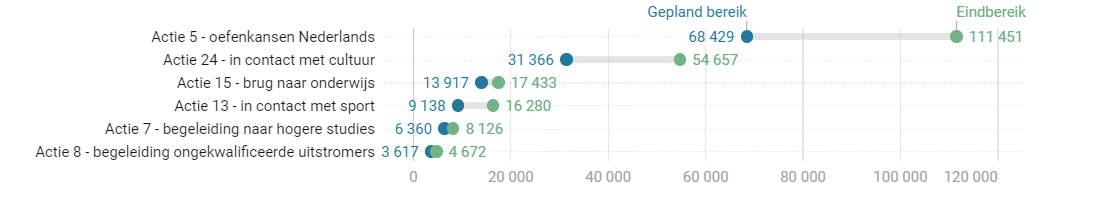 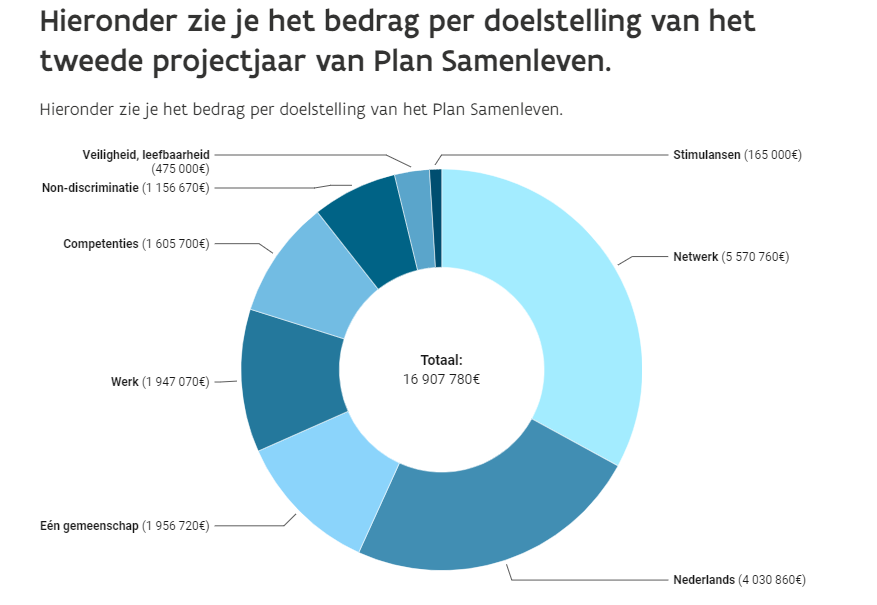 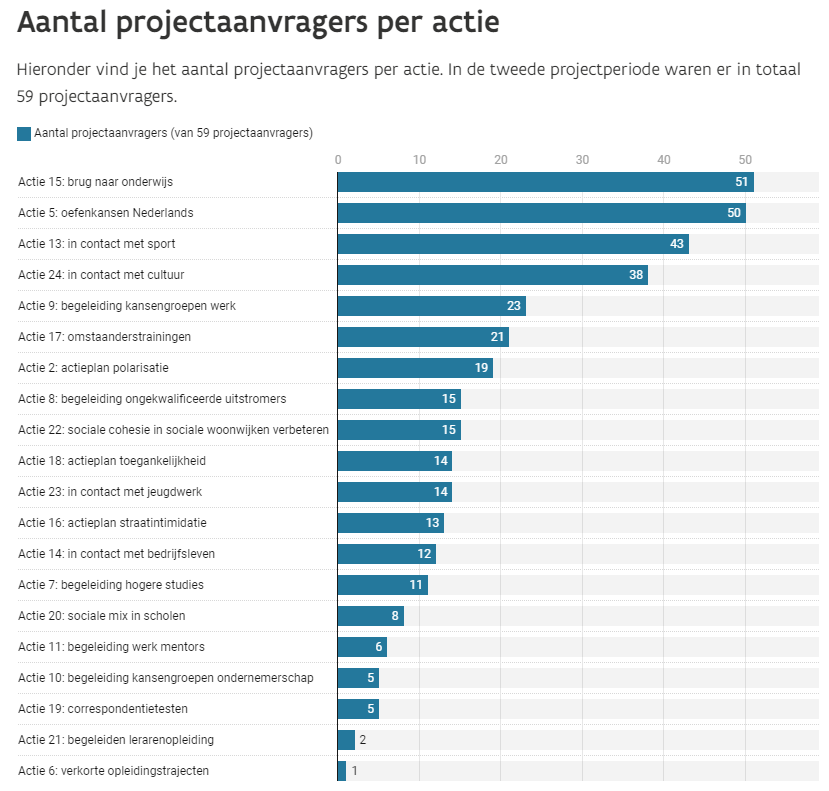 7 doelstellingen
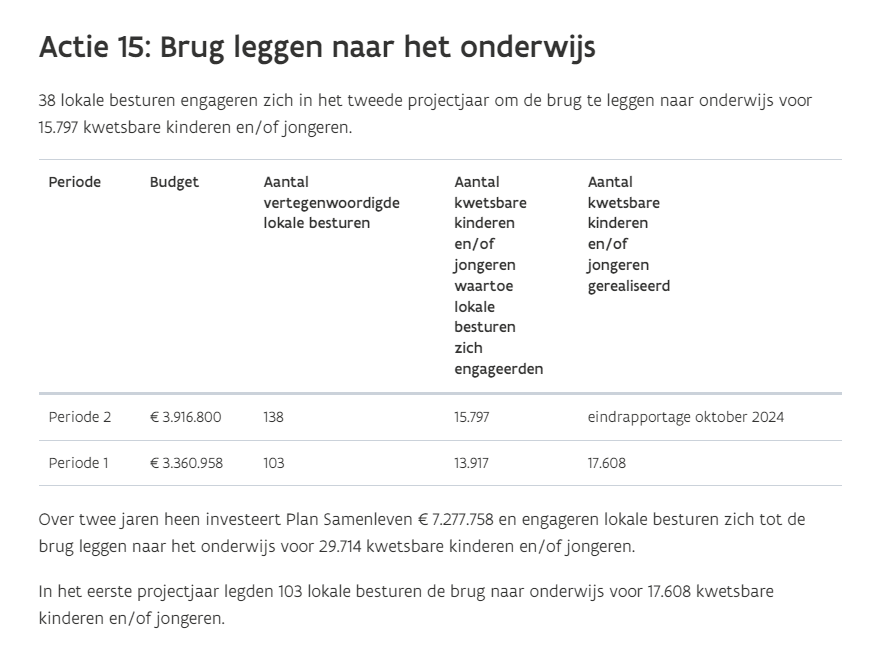 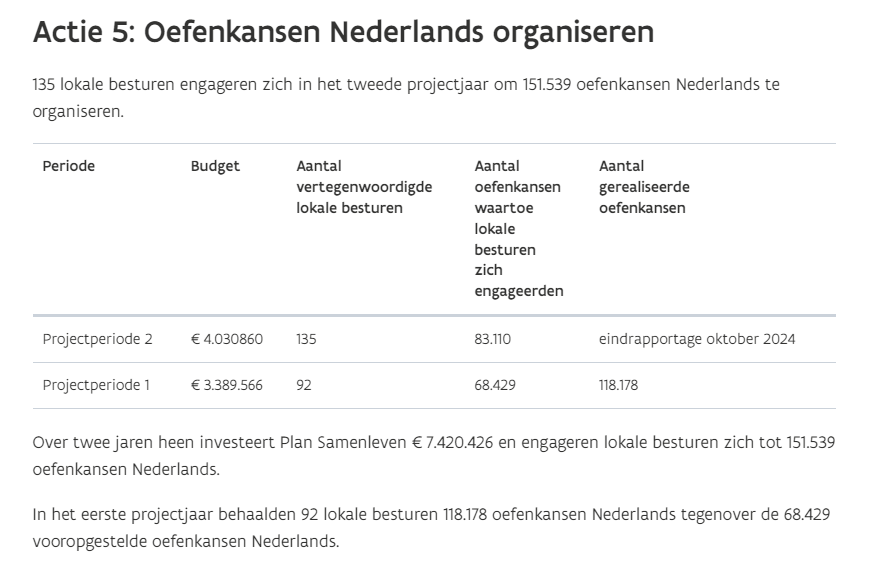 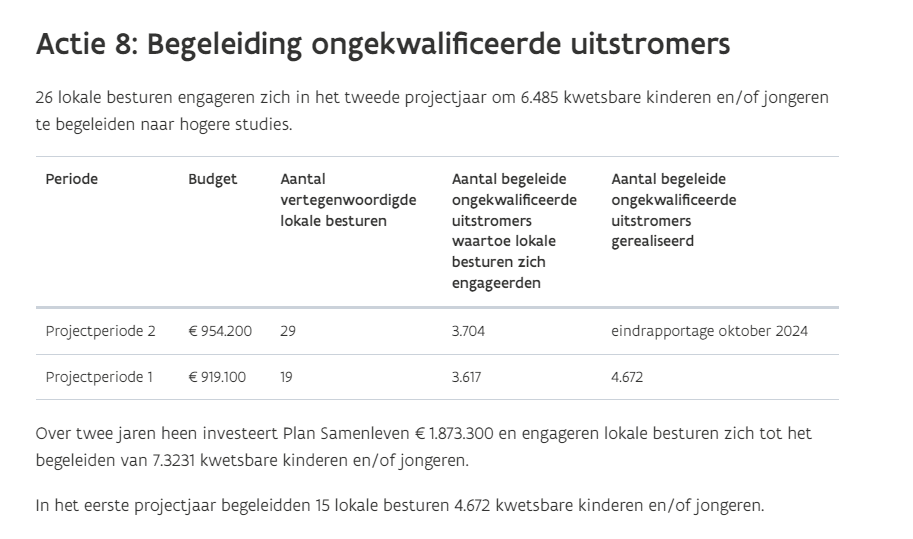 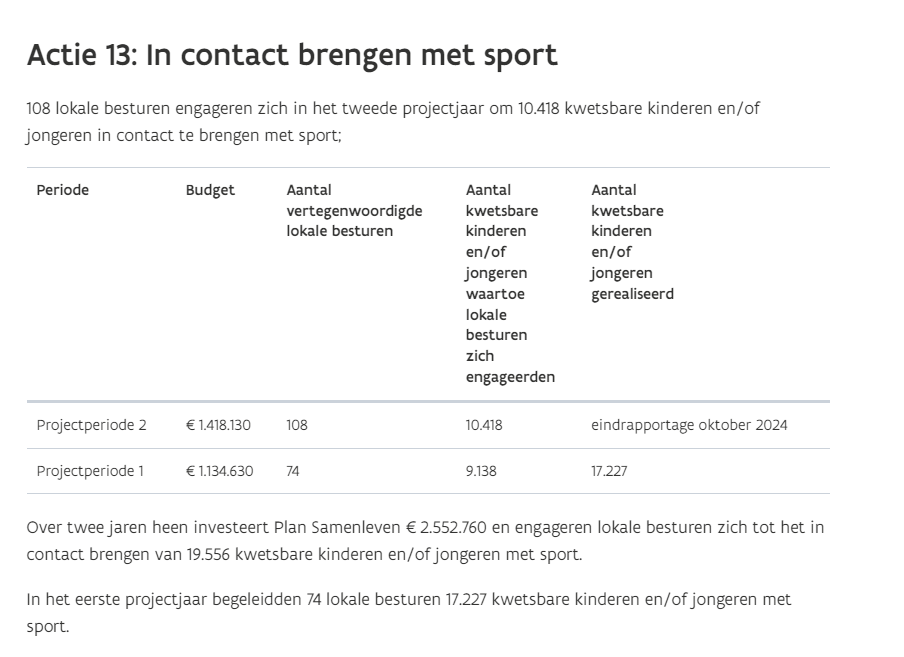 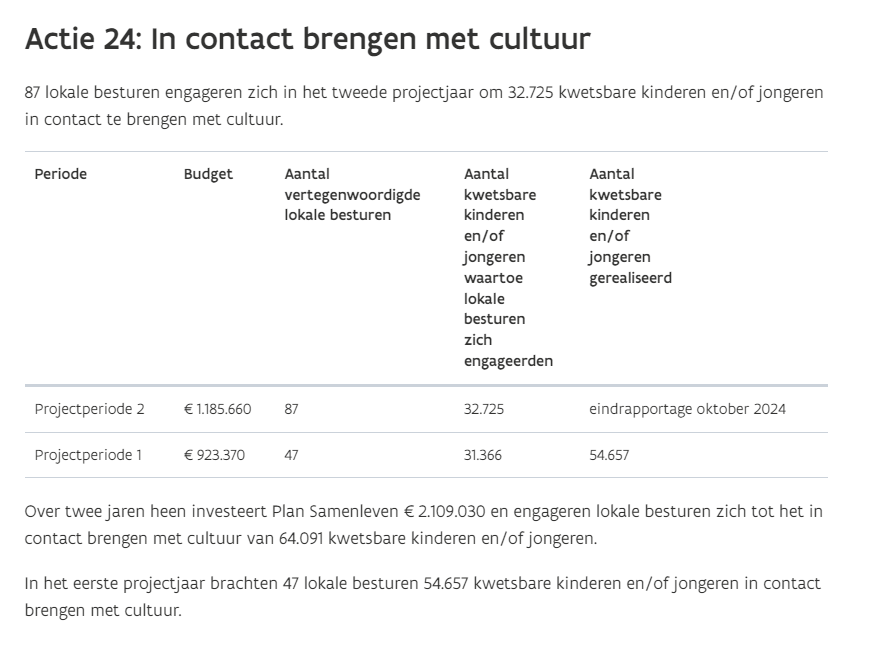 Kwaliteitsgarantie
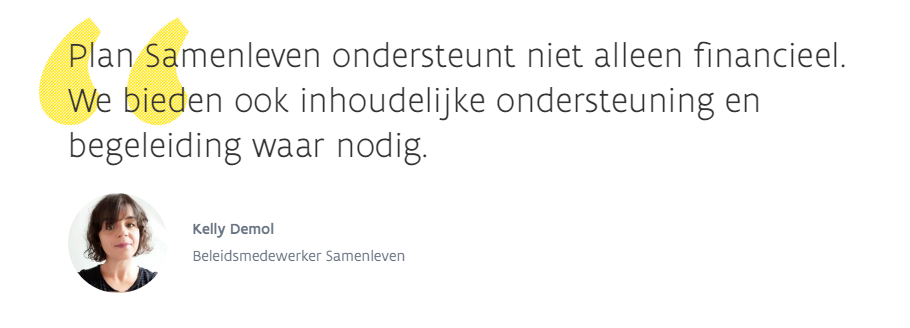 Mentorbesturen jaar 2
[Speaker Notes: In het tweede projectjaar zijn er 11 mentorbesturen. Op deze slide vind je ook de contactpersonen, zodat je hen kan contacteren om zeker aan te sluiten bij de mentorbesturen.]
Mentoren delen expertise
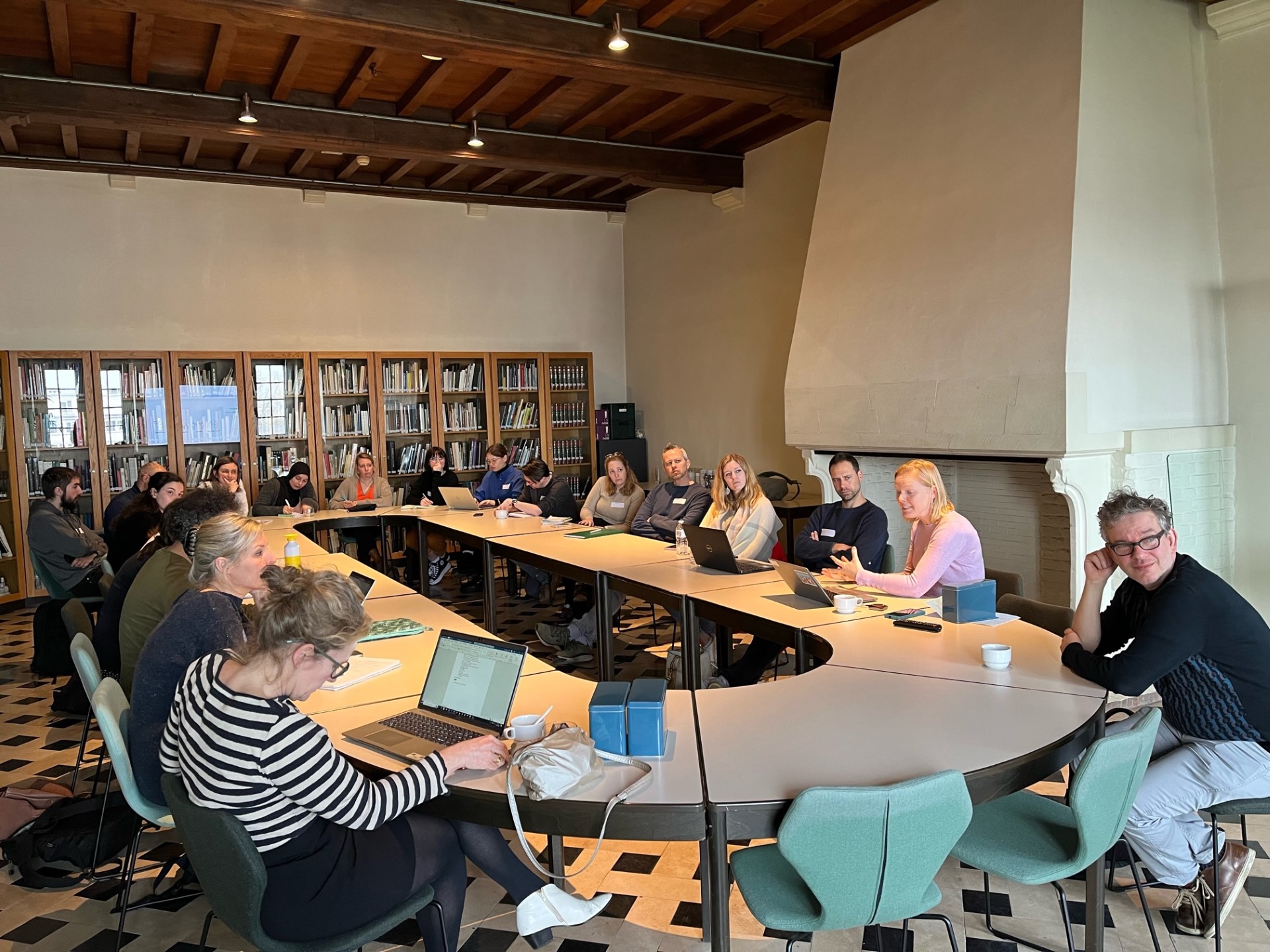 Lokale besturen komen samen
Methodieken en tools voorstellen en delen
Uitwisselen. Aanspreekpunt bij vragen. 

voor élk lokaal bestuur
Interesse? Agenda op plansamenleven.be en meet&greet tijdens infomarkt.
VVSG ondersteunt mentorbesturen + aanspreekpunt voor acties zonder mentorbestuur
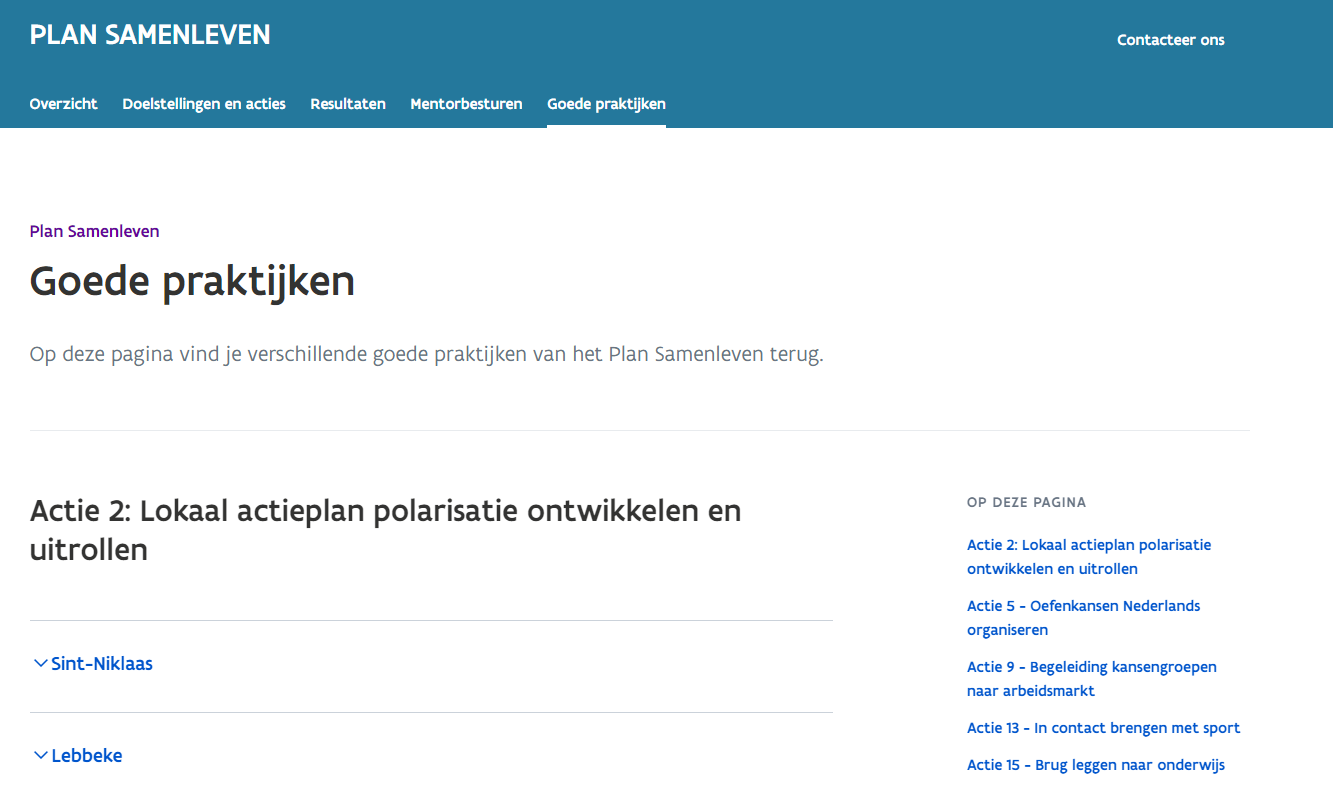 Wat brengt de toekomst?
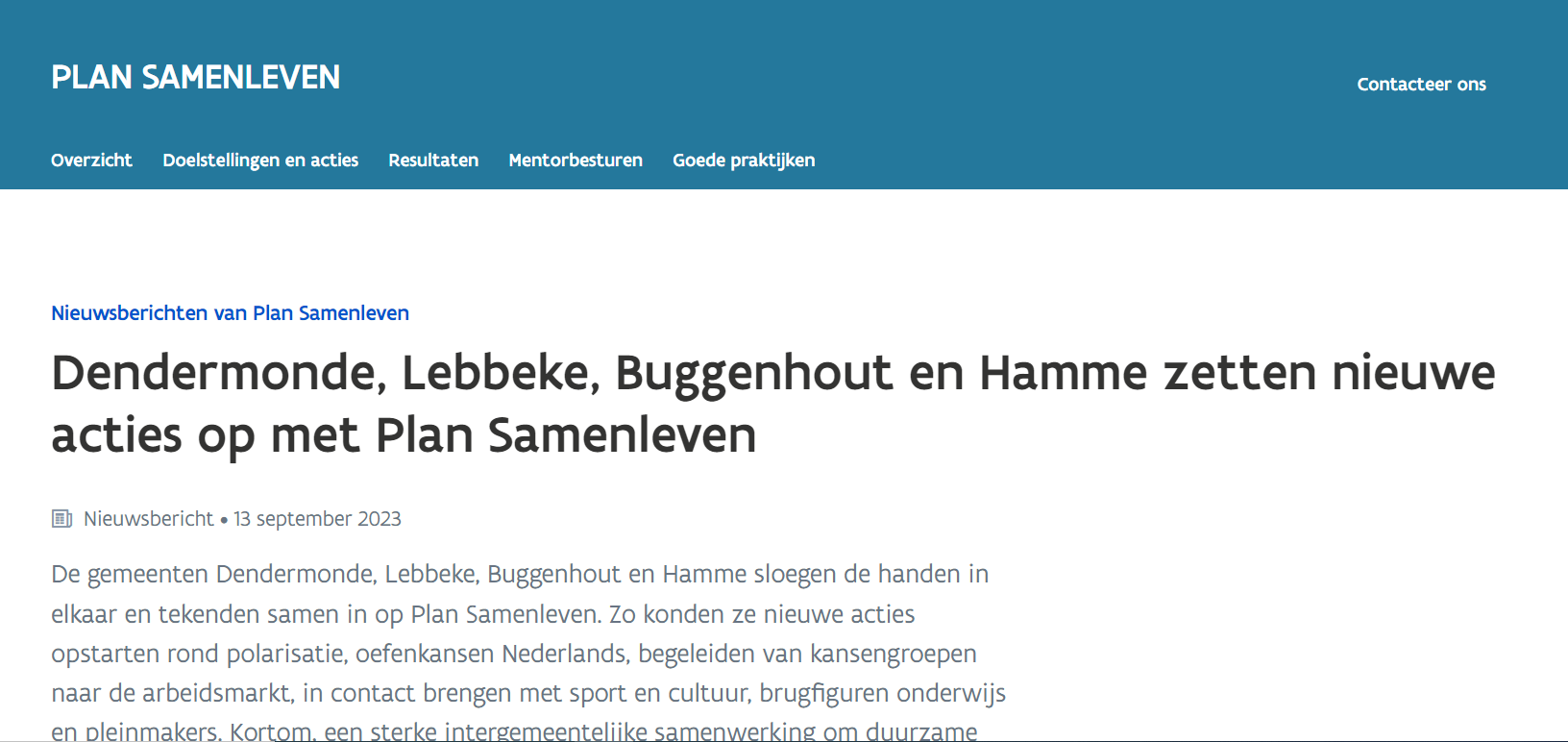 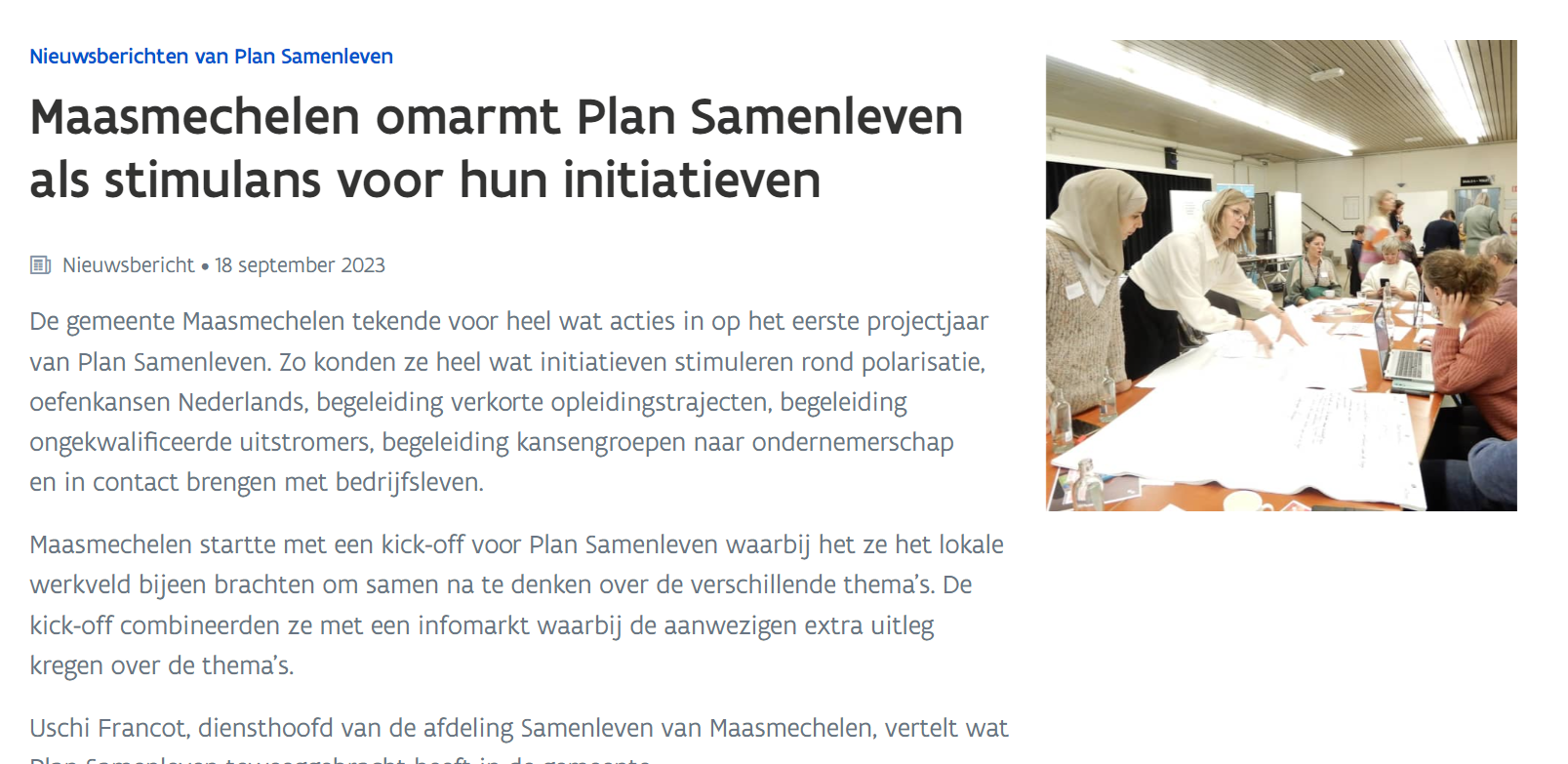 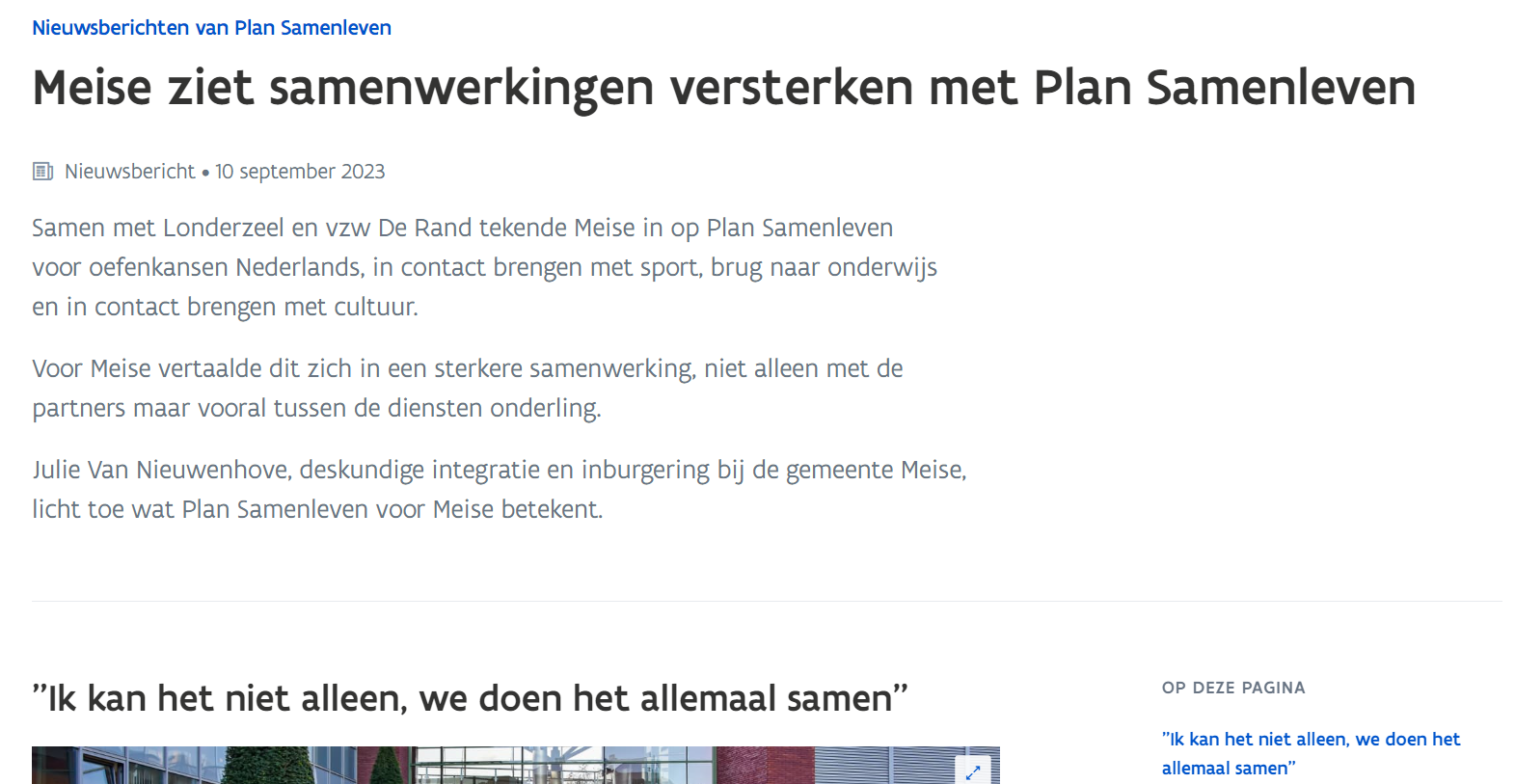 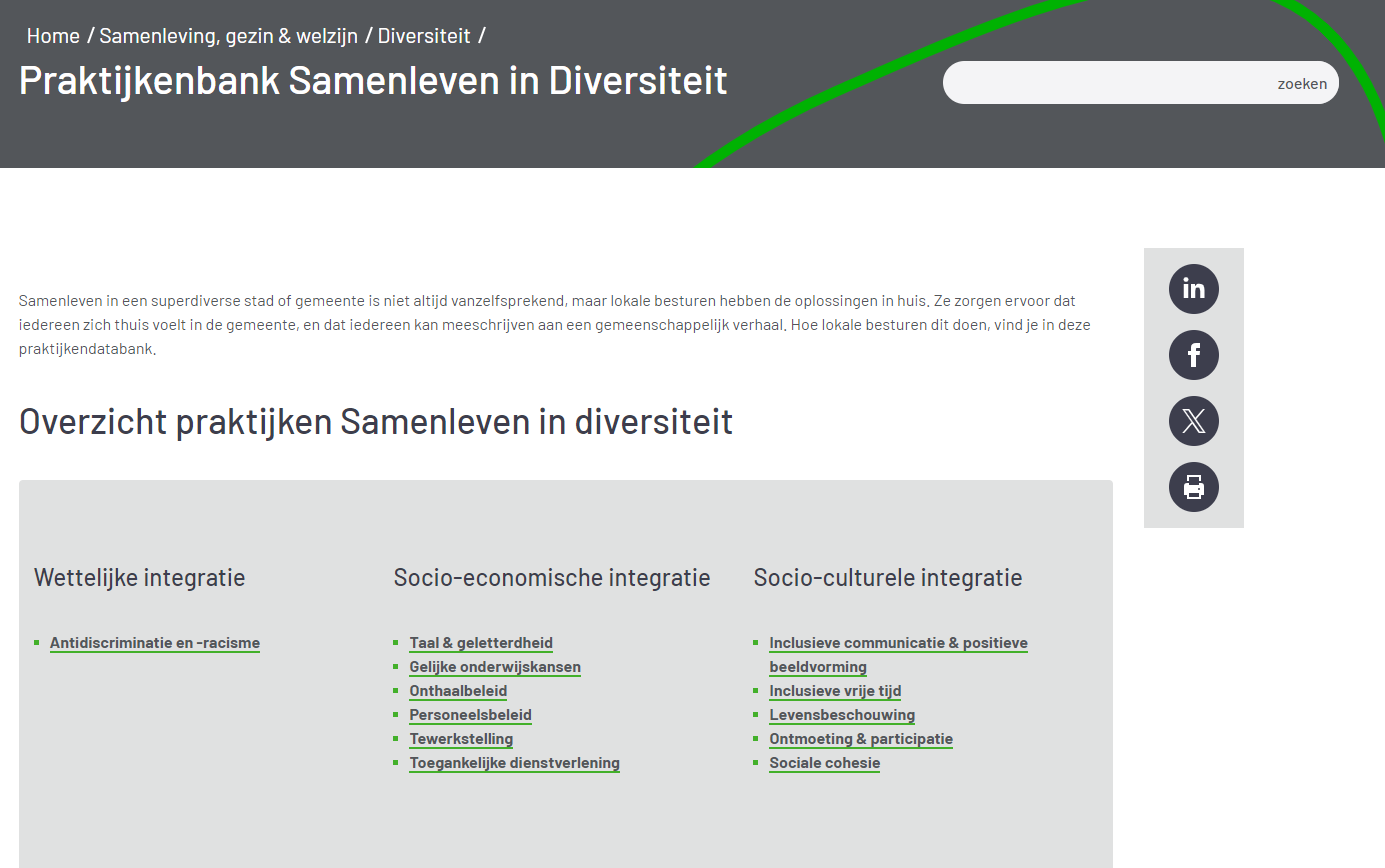 Wat brengt de toekomst?
Doe inspiratie op tijdens de netwerklunch, infomarkt, meet & greet met inhoudelijke ondersteuners en mentorbesturen.
Bekijk
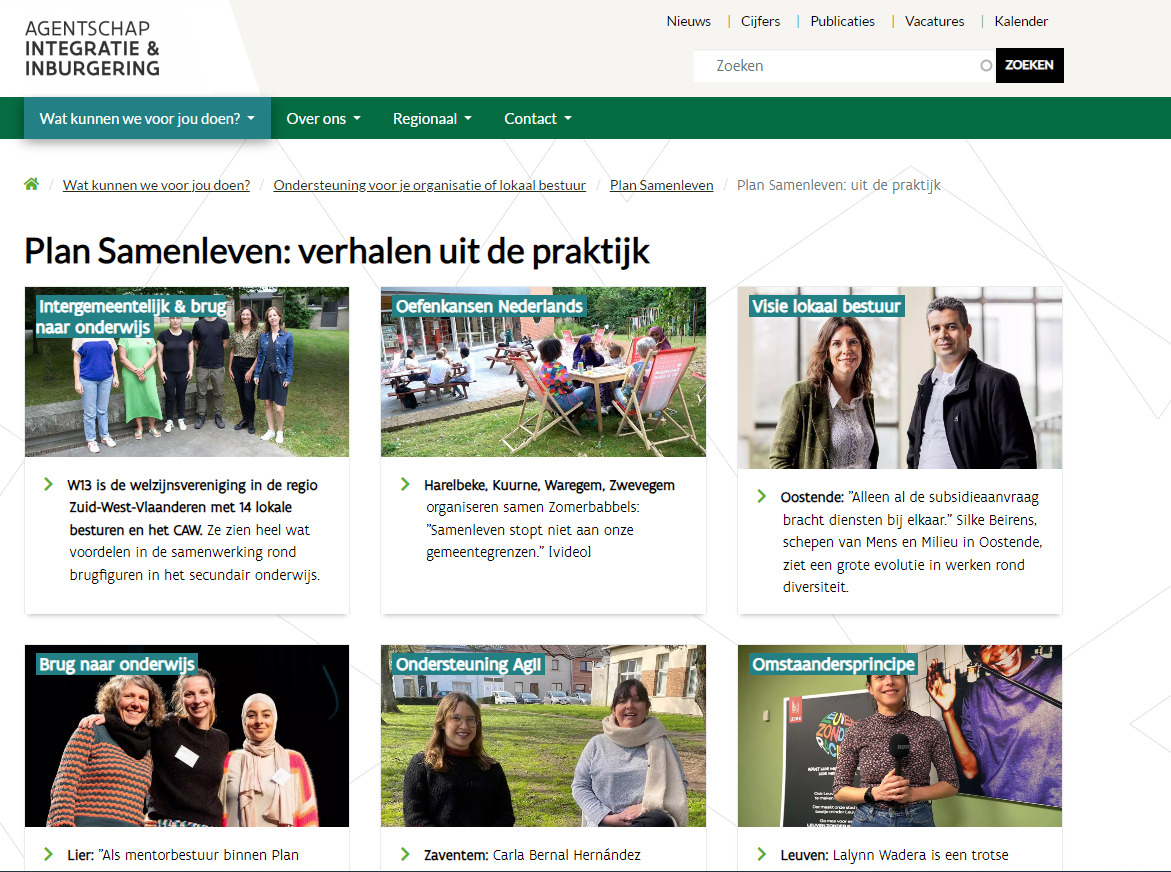 Programma van de dag
12.40 uur: Netwerklunch & infomarkt/meet & greet met inhoudelijke ondersteuners en mentorbesturen
14.30 uur: Algemene verdiepende werksessies tot 16.45 uur
14.30 uur: Keuzesessies ronde 2
15.30 uur: Keuzesessies ronde 3
16.45 uur: Netwerkdrink
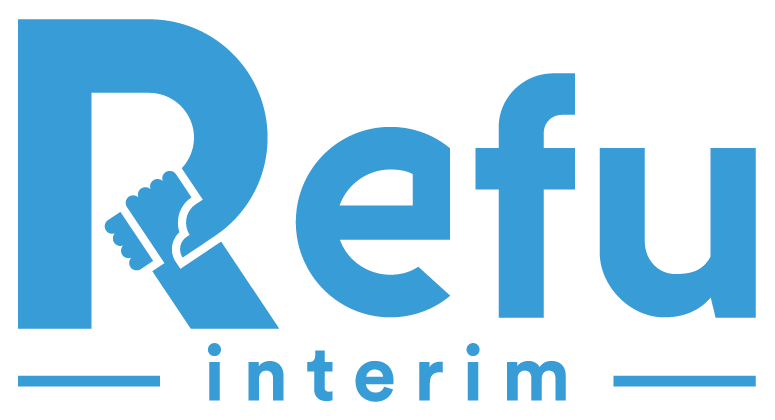 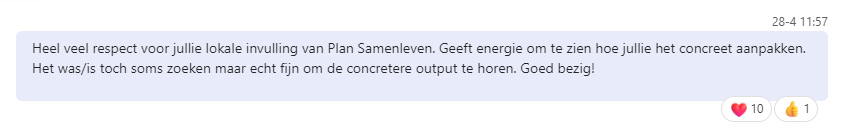